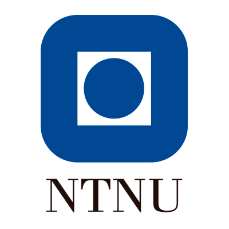 Cavity cloud generated by seismic air-gun arrays  ̶  comparing video recordings to modeling
Babak Khodabandeloo PhD Candidate (NTNU)
babak.khodabandeloo@ntnu.no

Supervisor: Prof. Martin Landrø

Rose Meeting
23 April 2018
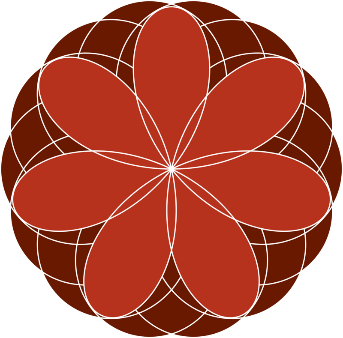 Field Measurement with a Broad-band Hydrophone (125 kHz):
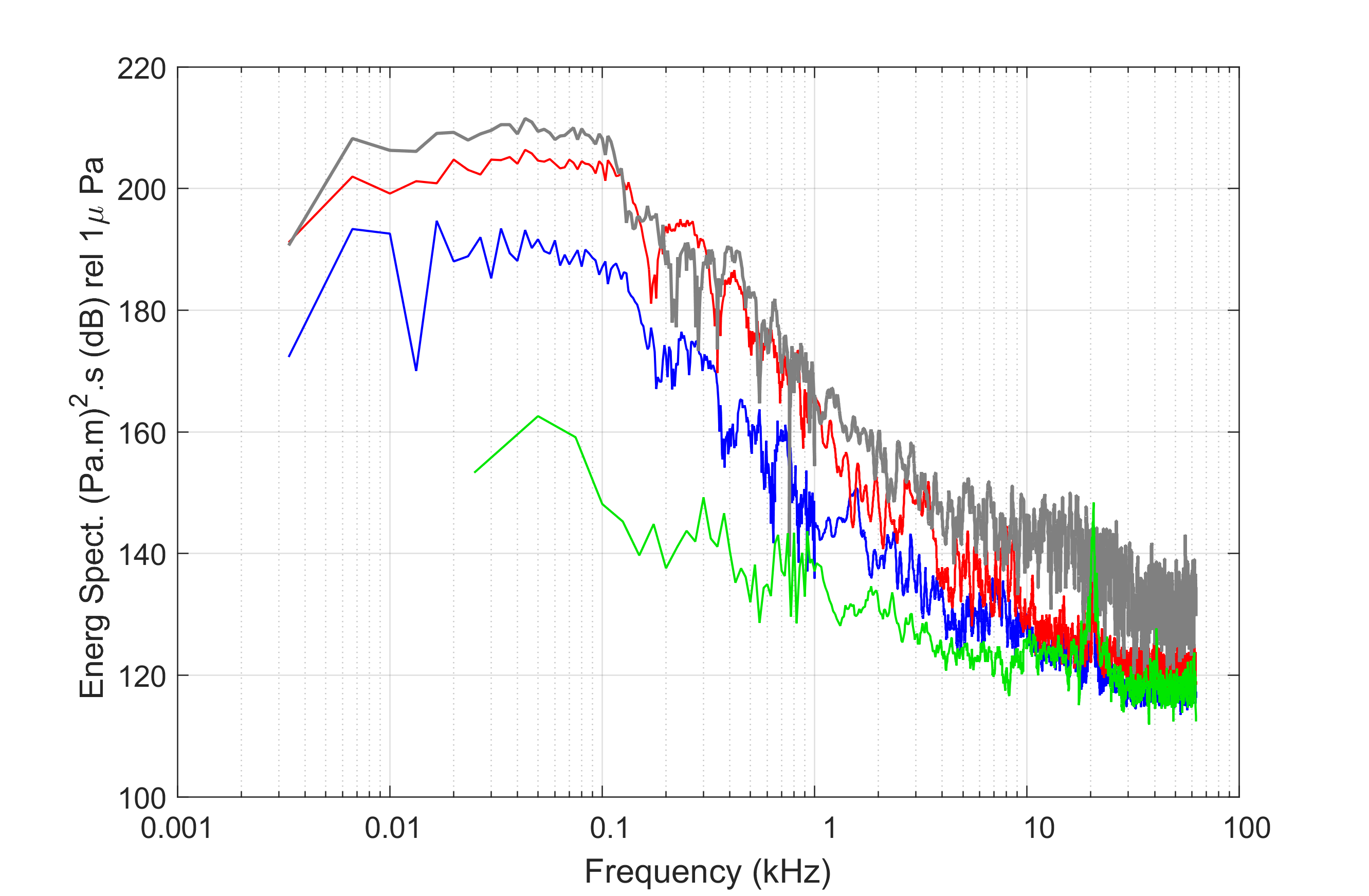 Full Array 2730 in3 (with three sub-arrays)
Single Array 1500 in3
Why only the Full array has a high-frequency content?
Single Air-gun 300 in3
Background Noise
2
[Speaker Notes: Lets look at the energy spectrum of recorded signals by the broad-band Hydrophone. 

How can we explain the high-frequency content of full array?]
Source is a full air-gun array.
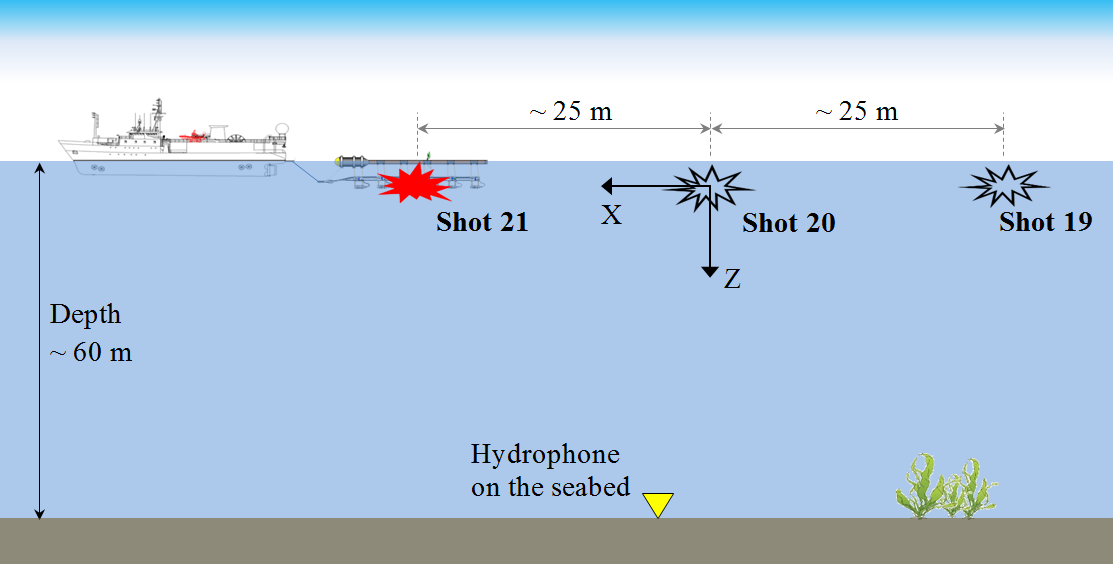 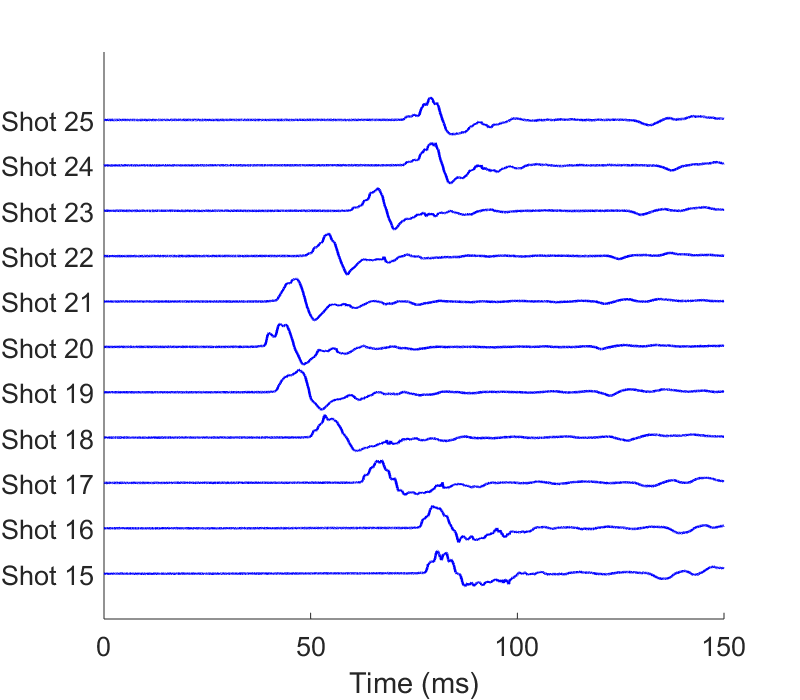 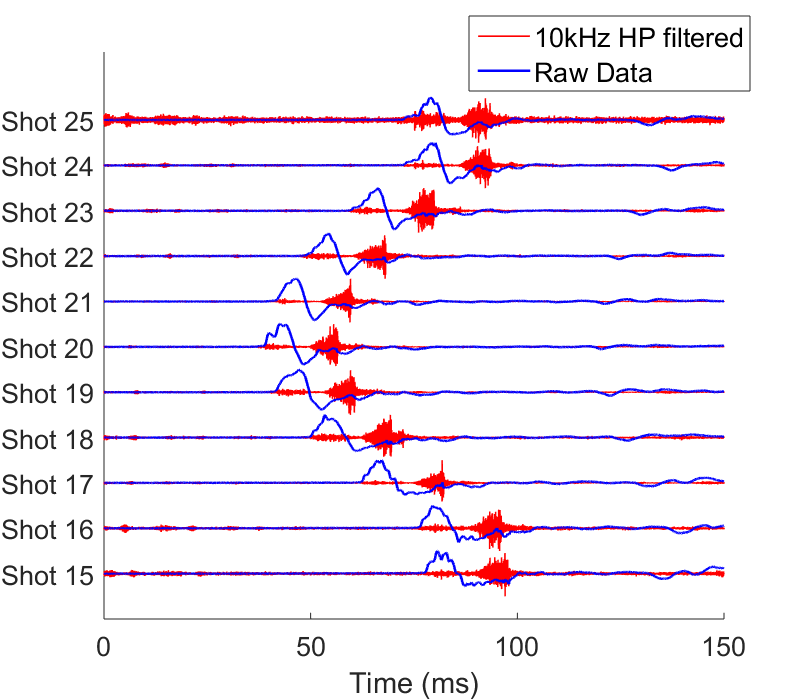 3
[Speaker Notes: It is by a vessel along a straight line above the hydrophone]
Underlying mechanism for high-frequencies (>10 kHz) in seismic air-gun arrays?
4
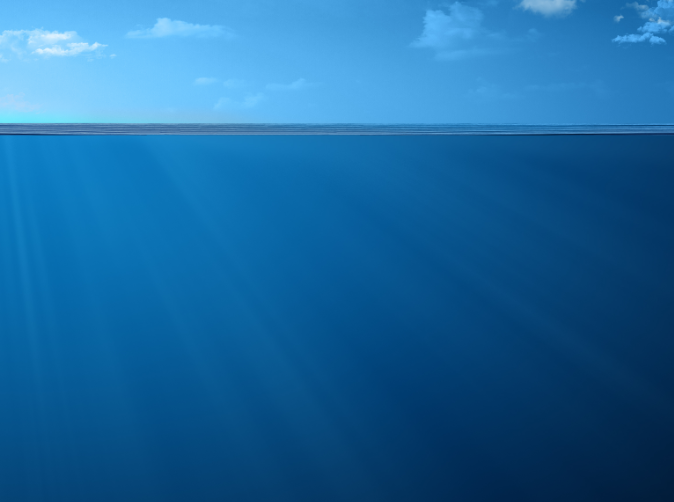 Ghost cavitation hypothesis by Martin Landrø et al. (2011)
6m
+
̶
̶
+
2m
3m
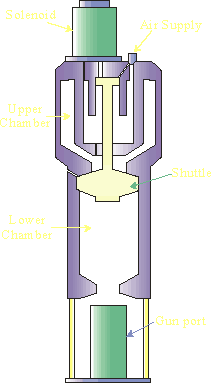 O
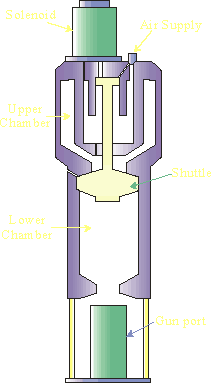 3m
3m
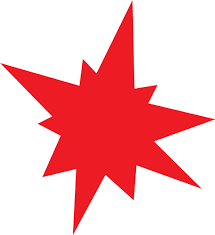 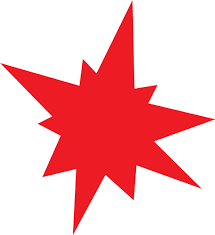 Pressure at point O:
4 bar 
@ 1m
(-0.65) + (-0.65) + 1.2 = -0.1 bar!
4 bar 
@ 1m
5
[Speaker Notes: Assuming each Air-gun generates a peak pressure of 4 bar at 1m, the pressure at point  A due to the reflection from sea surface will be -1.3 bar. 
At that point the hydrostatic pressure is around 1.2 bar. Using linear theory the mean pressure is negative!! and consequently cavitation will occur at point  A.]
Ghost Cavitation Cloud Modeling Technique:
Where and When?
Individual Cavity Signatures
Propagation of Cavities
Superposition of Cavities
Khodabandeloo, B., Landrø, M. and Hanssen, A., 2017. Acoustic generation of underwater cavities—Comparing modeled and measured acoustic signals generated by seismic air gun arrays. The Journal of the Acoustical Society of America, 141(4), pp.2661-2672.
6
Estimating pressure around a seismic air-gun array:
Total Pressure
7
Response of a microbubble to the pressure variations at points A and B:
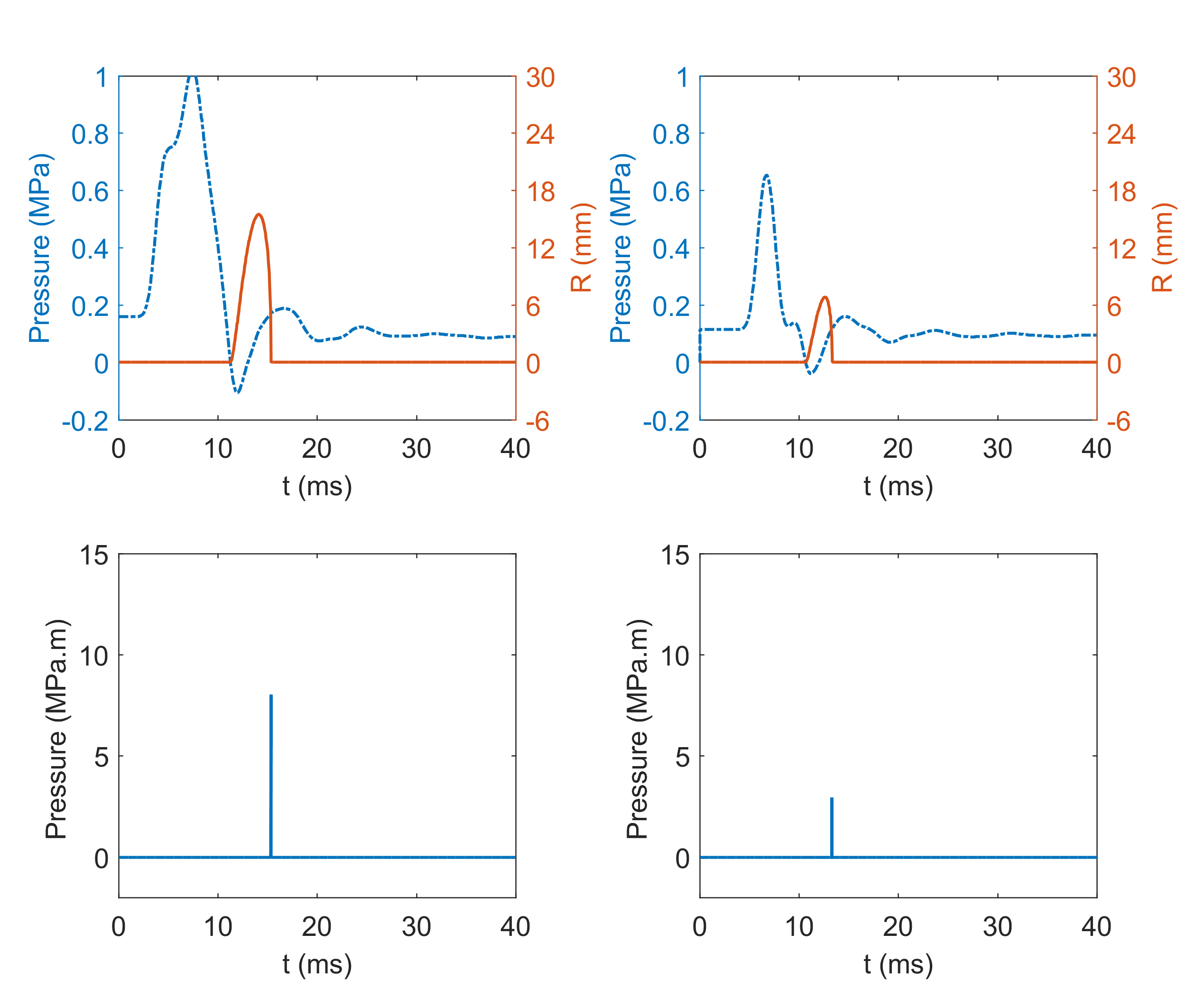 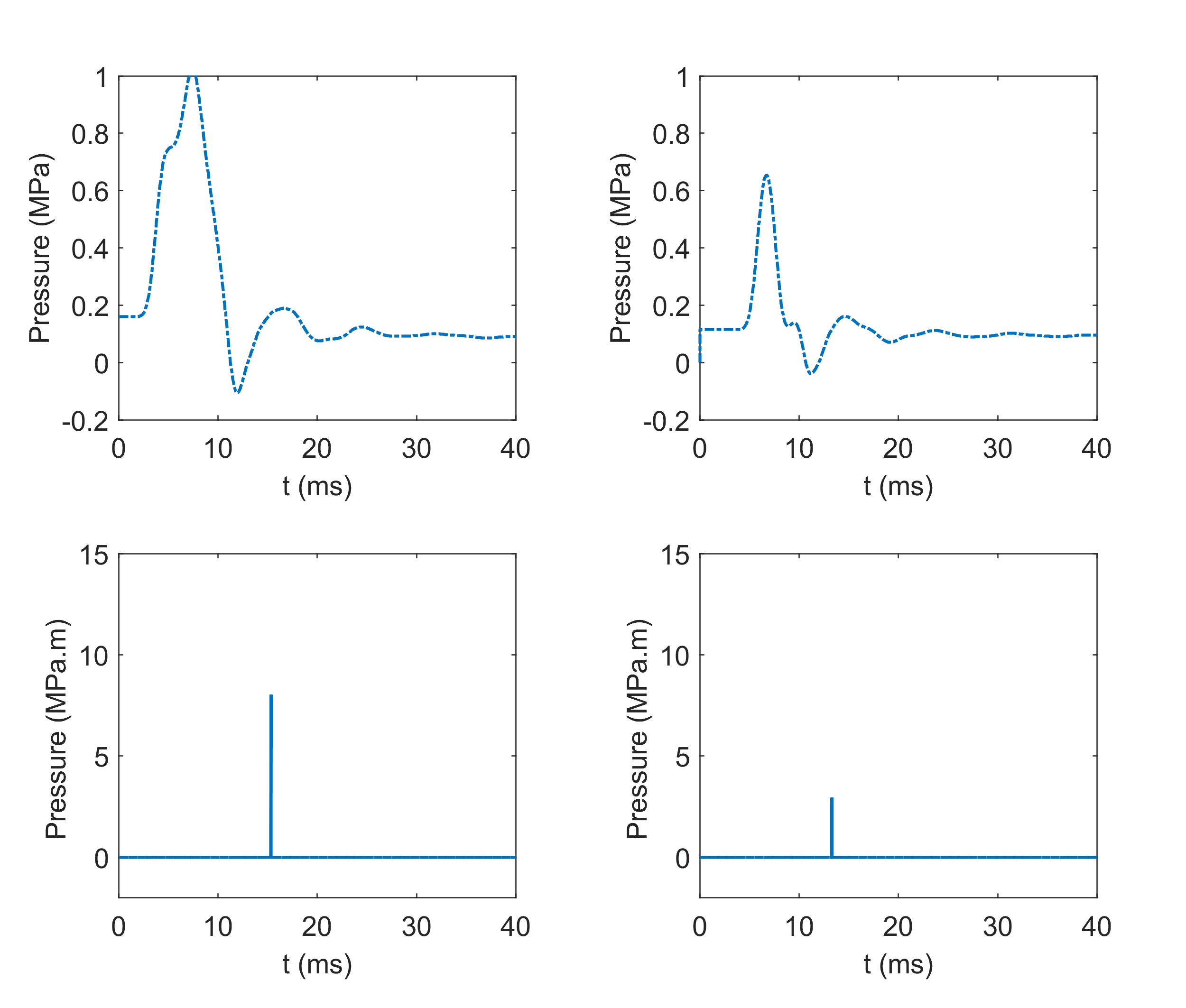 Point B
Point A
Bubble dynamics equation (Prosperetti and Lezzi, 1986):
8
Field measurement
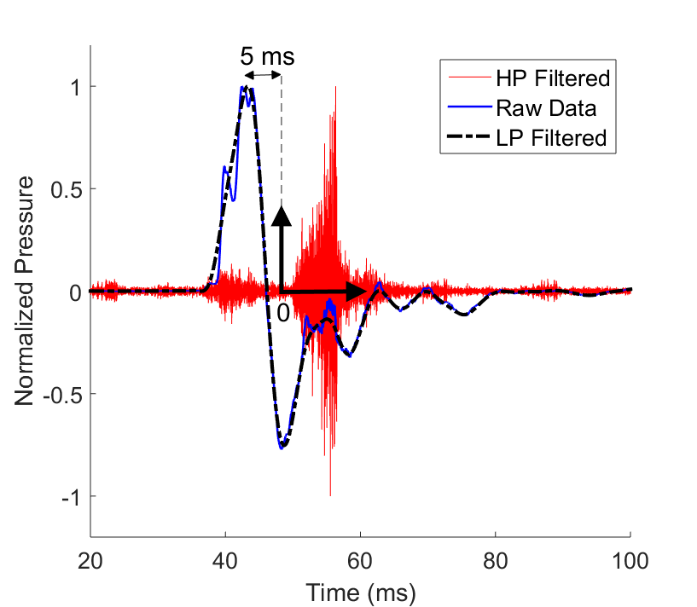 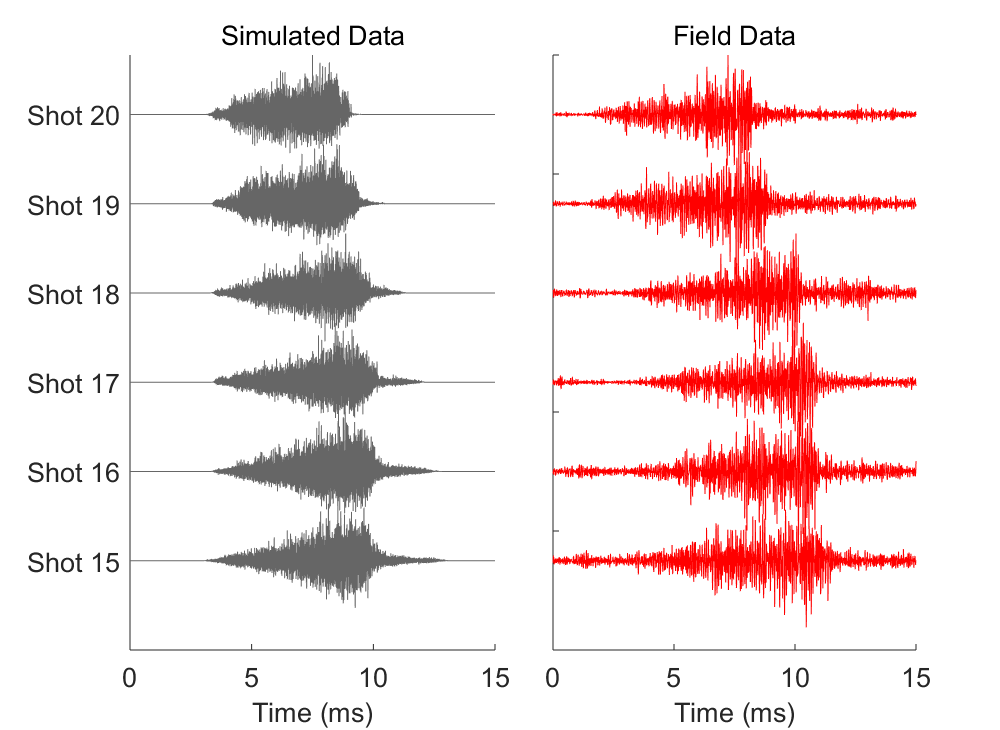 Simulation results
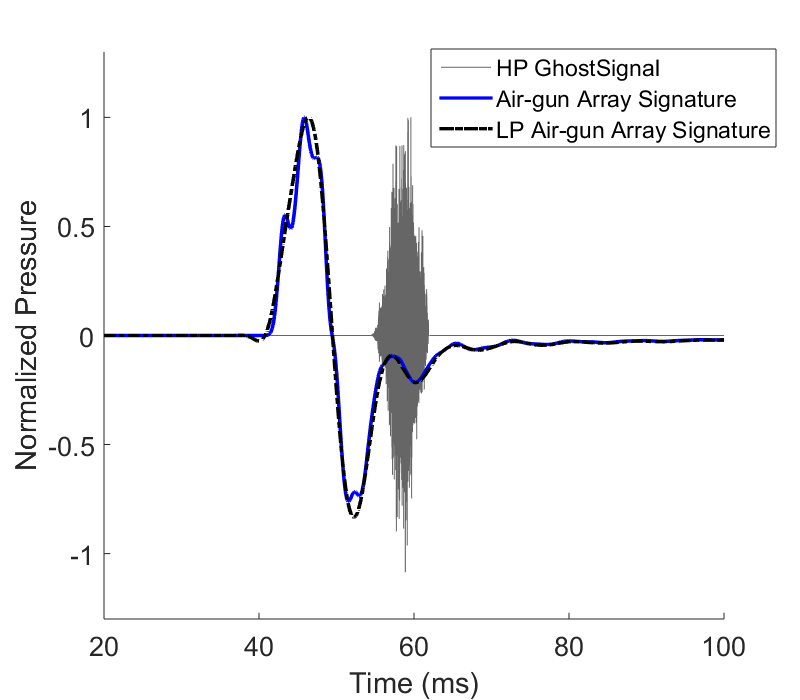 Khodabandeloo, B., Landrø, M. and Hanssen, A., 2017. Acoustic generation of underwater cavities—Comparing modeled and measured acoustic signals generated by seismic air gun arrays. The Journal of the Acoustical Society of America, 141(4), pp.2661-2672.
9
[Speaker Notes: When Cavity appears & its lifespan]
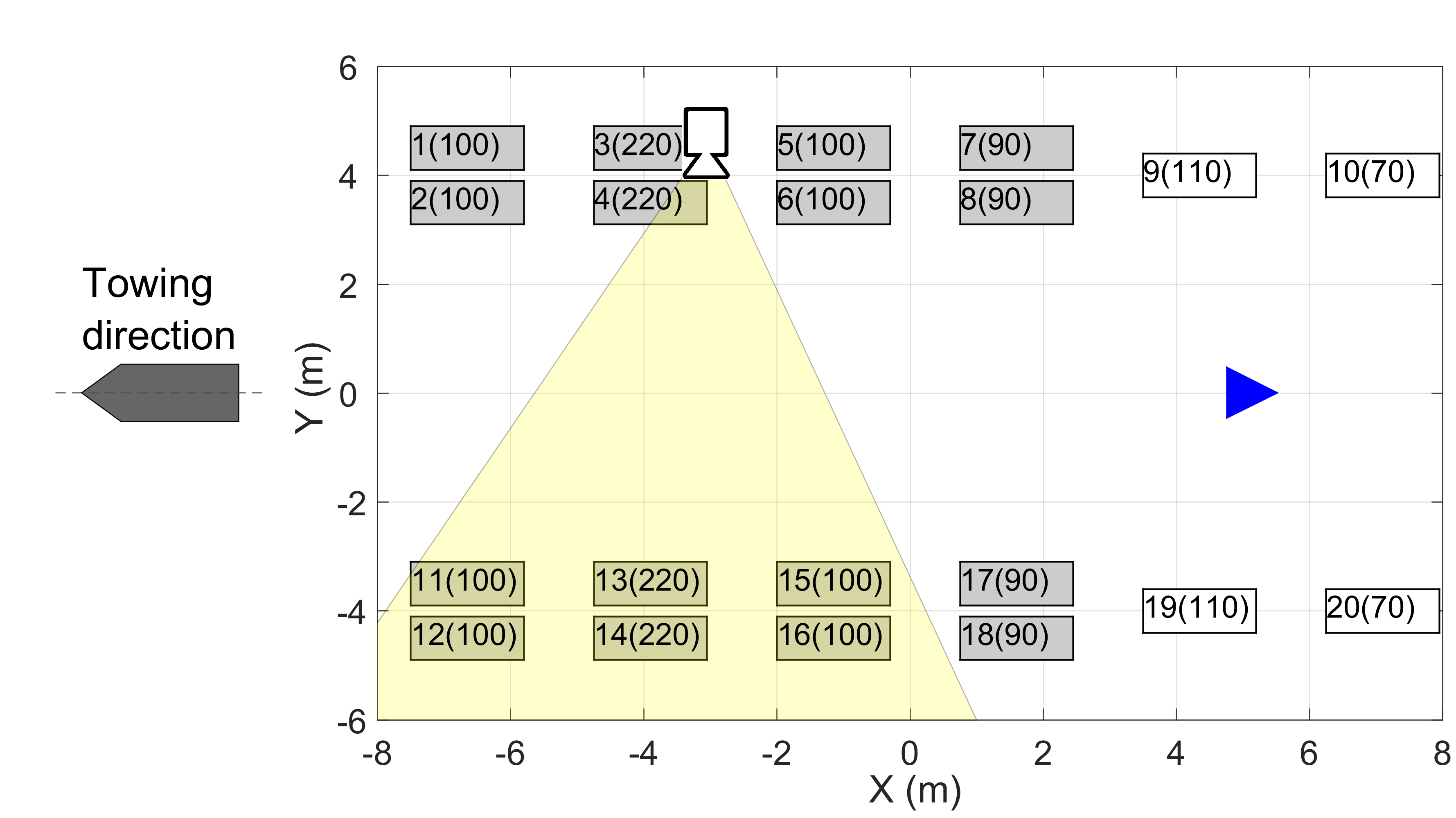 Gun 
15 & 16
Gun 
13 & 14
Gun 
11 & 12
10
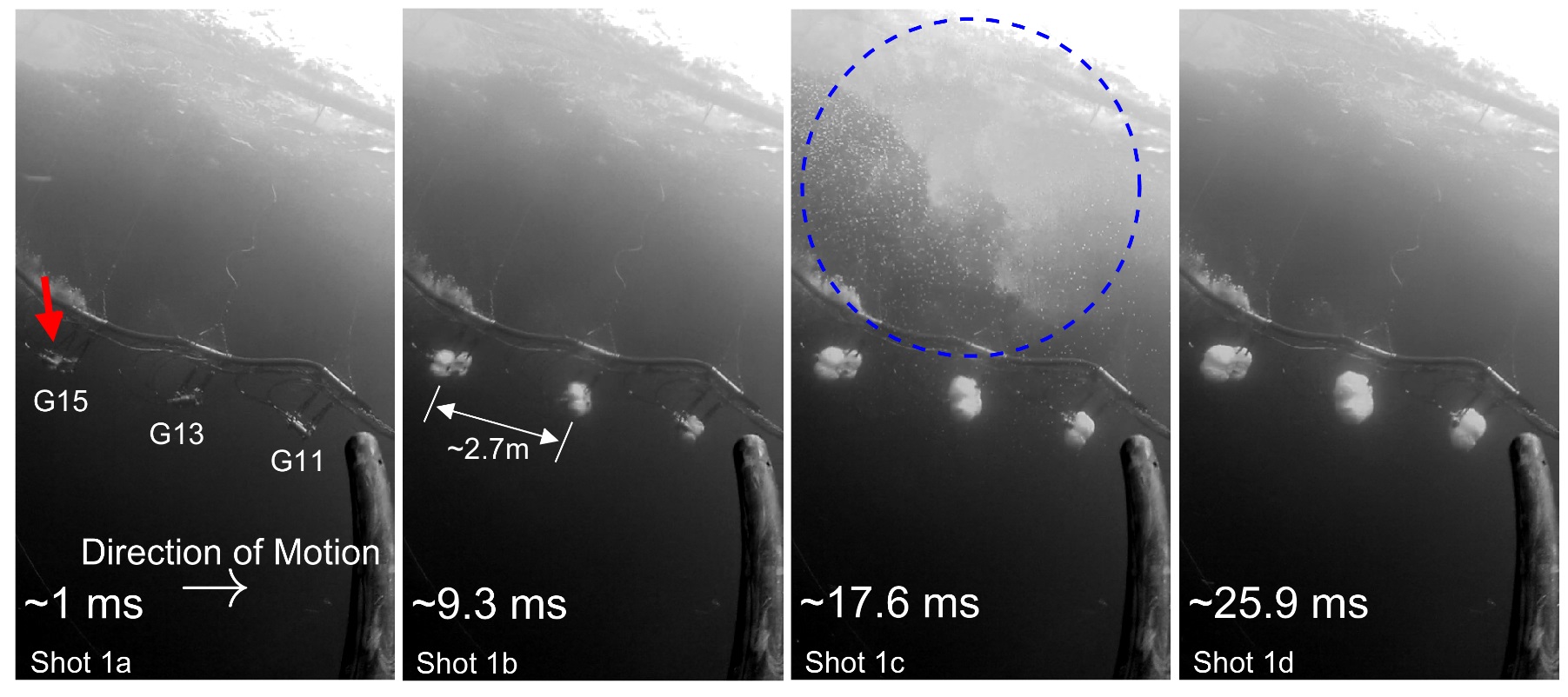 11
[Speaker Notes: Four Successive images extracted from video recording:]
Modeled Cavity cloud:
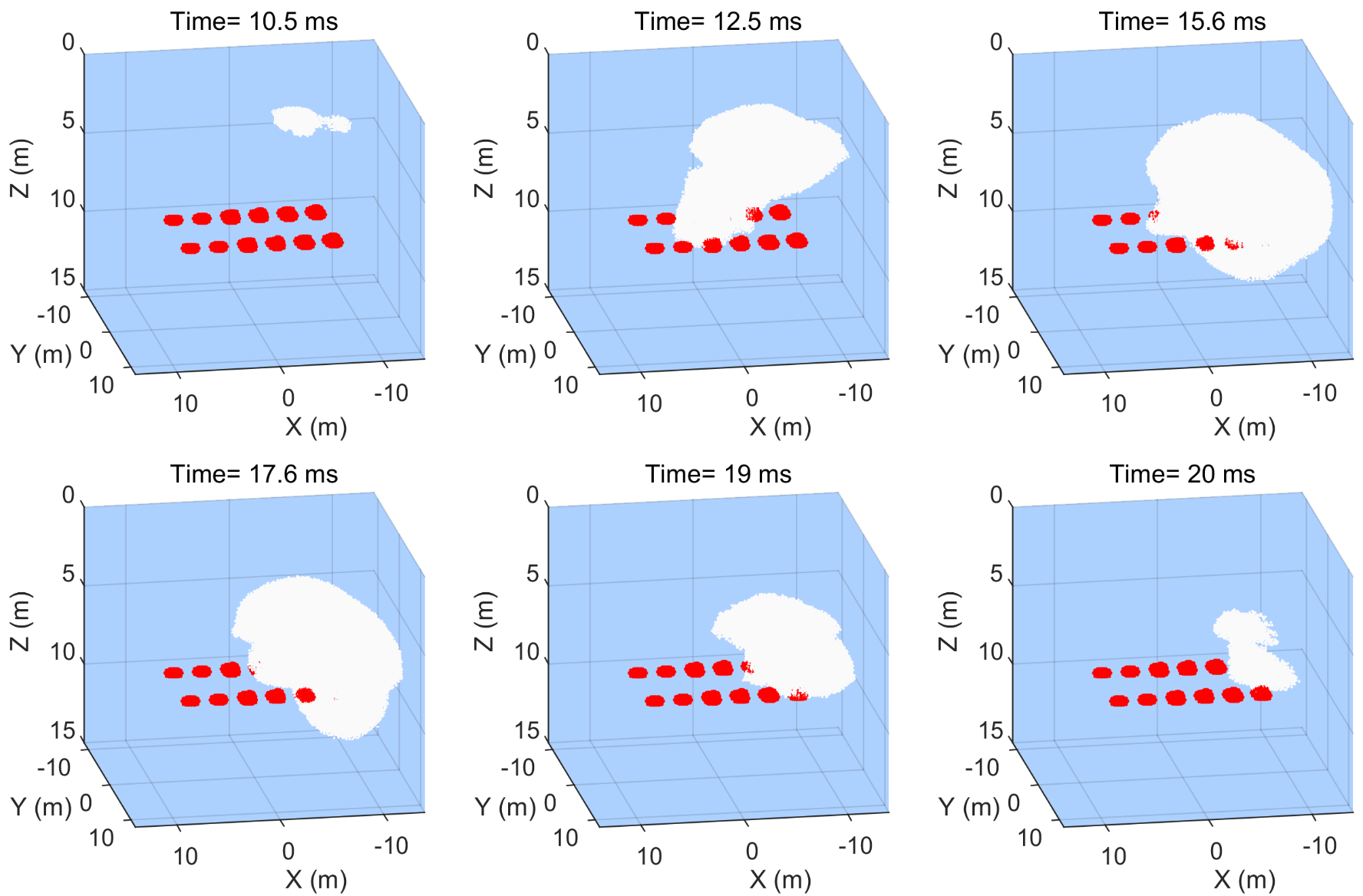 12
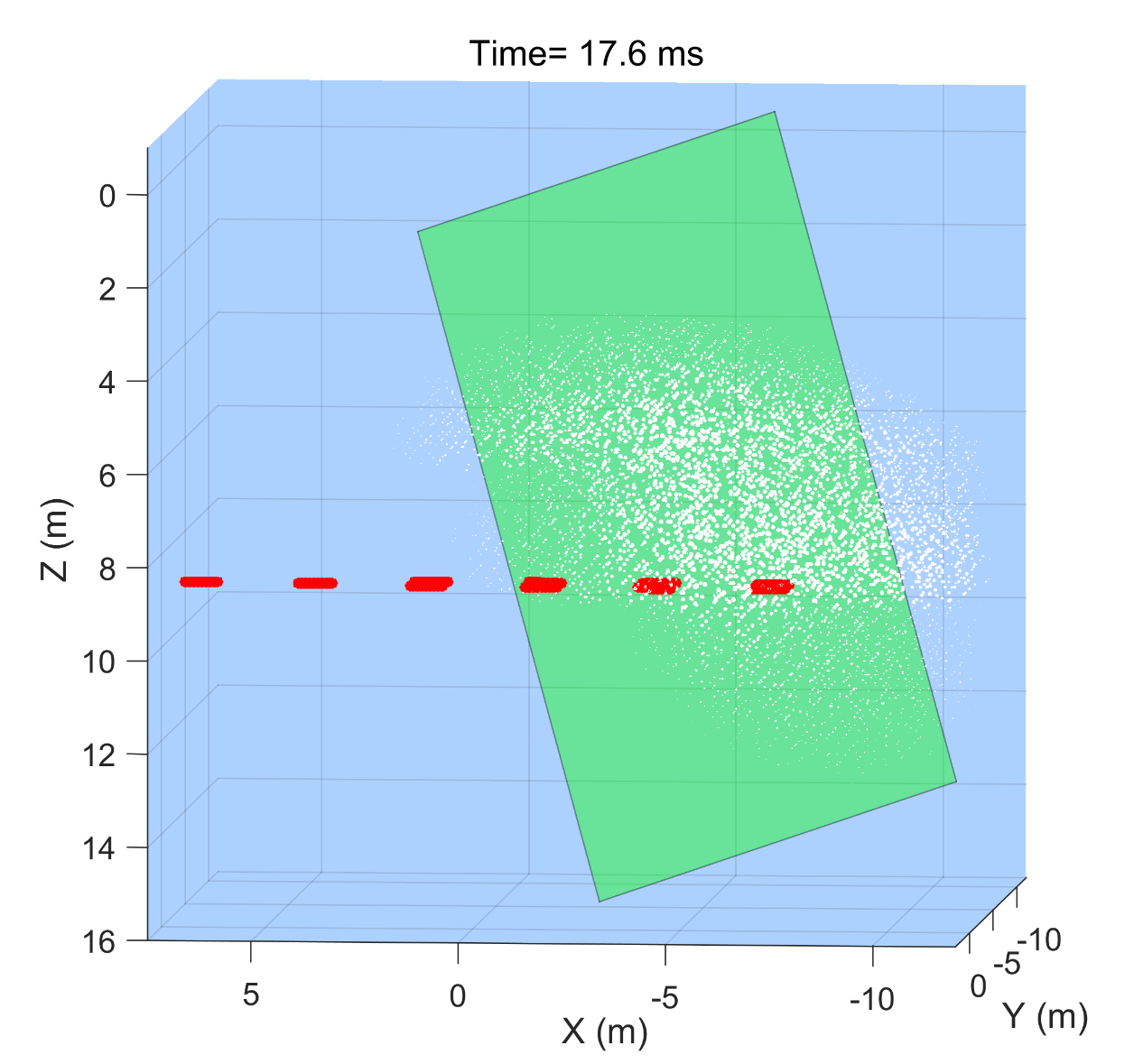 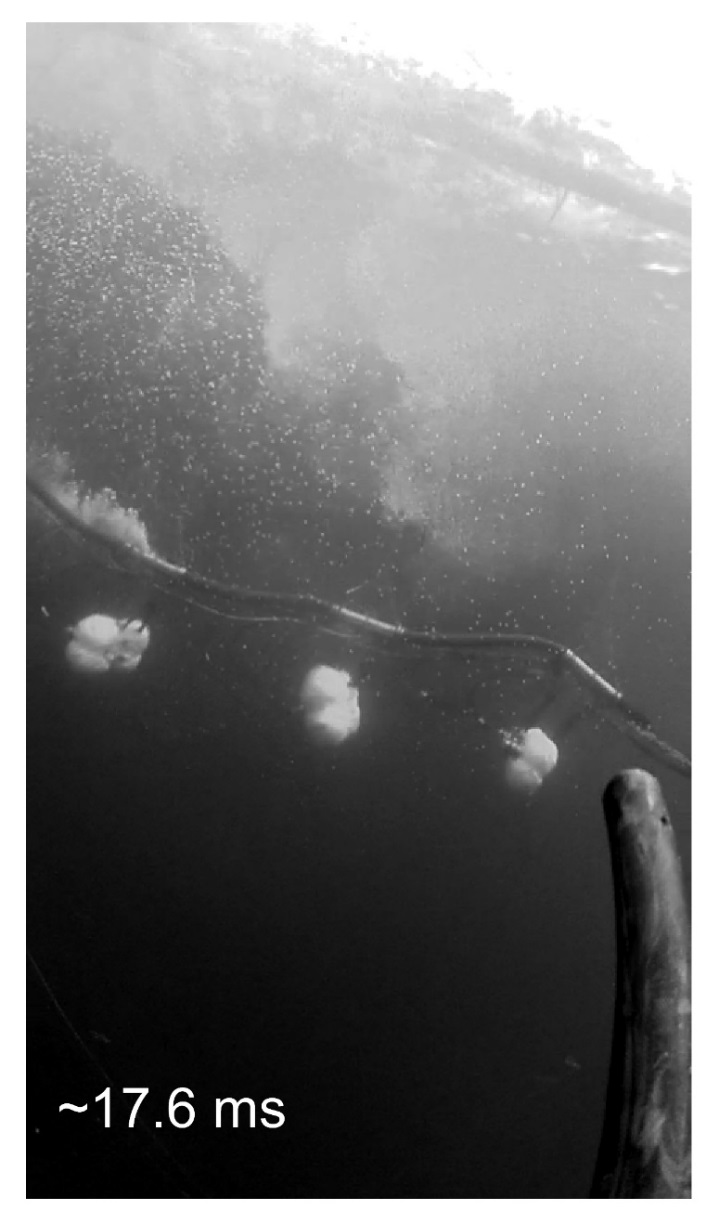 13
Khodabandeloo, B., and Landrø, M., Acoustically induced cavity cloud generated by air-gun arrays ̶  comparing video recordings and acoustic data to modeling. Submitted to The Journal of the Acoustical Society of America.
14
Conclusions
The first convincing photographic evidence of ghost-induced cavitation
Reliable modeling technique for ghost cavitation phenomenon.
Calibrating the numerical model
Future work:
Ongoing research
Acoustic properties within the cavity cloud
Acknowledgment
Thanks Statoil and CGG for funding the experiments presented here. This research is funded by ARCEx partners and the Research Council of Norway (grant number 228107).
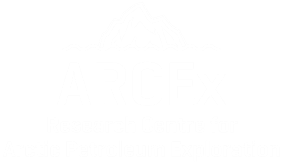 15
[Speaker Notes: To the best of our knowledge,]
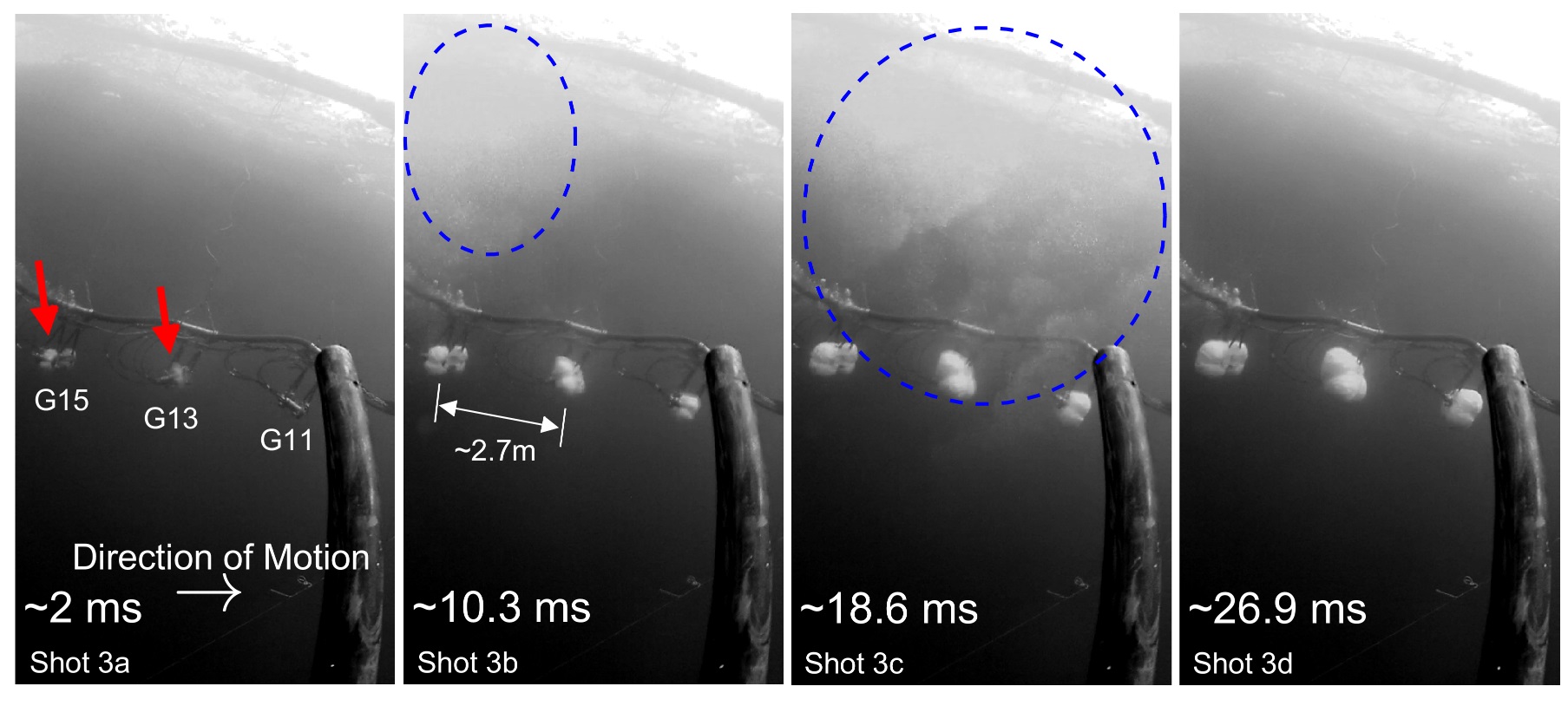 17
[Speaker Notes: Four Successive images extracted from video recording:]
Modeled Cavity cloud (all air-gun activated simultaneously) :
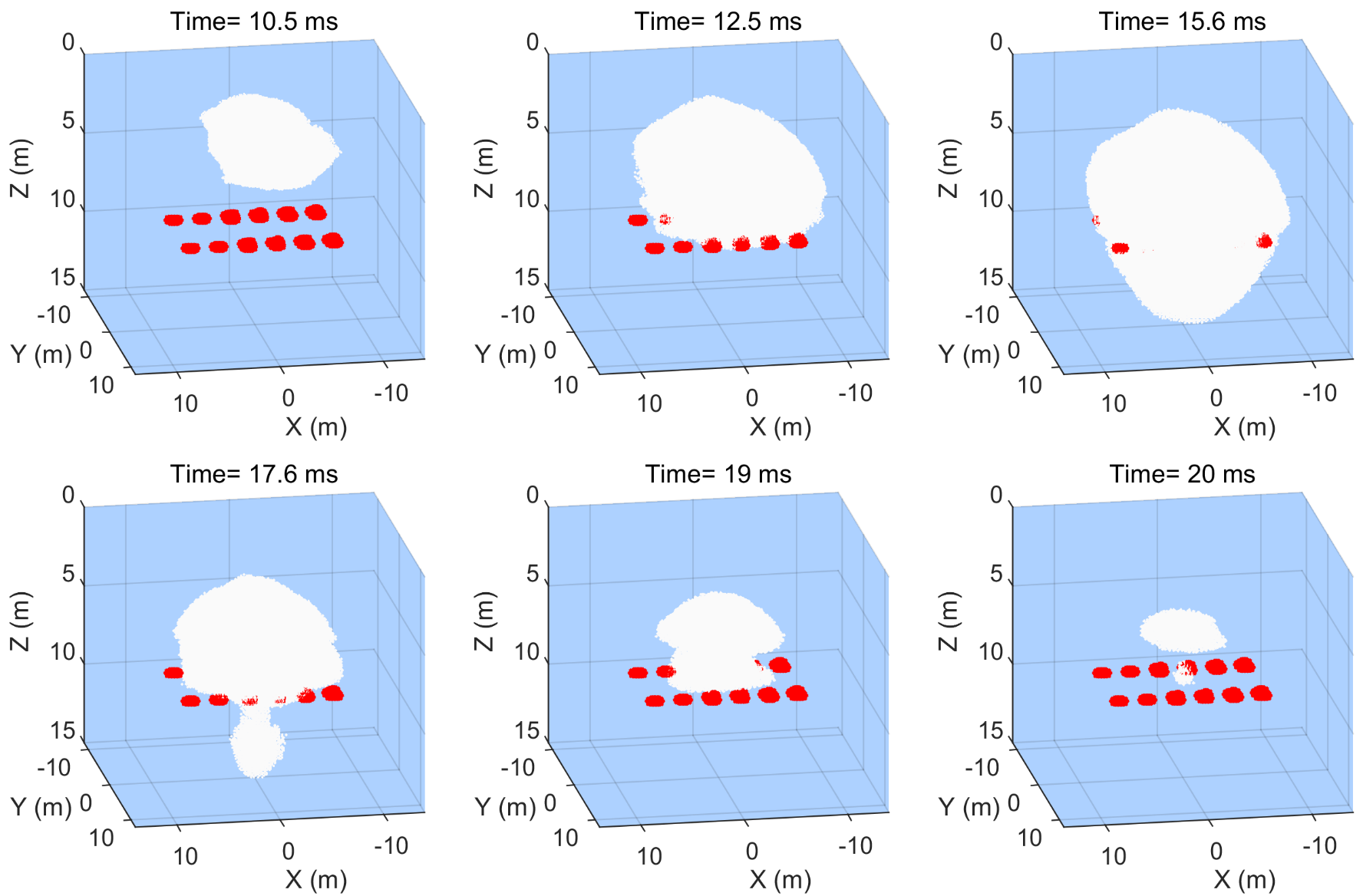 18
Gun 
15 & 16
Gun 
13 & 14
Gun 
11 & 12
19
Air-gun:
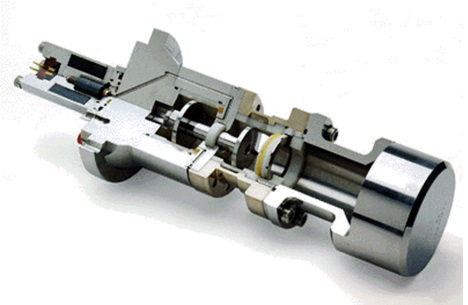 High Pressure Air (~137 bar)
Shuttle
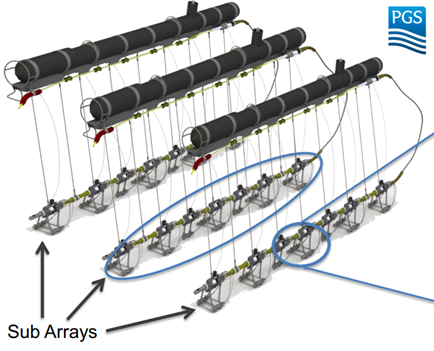 Air-gun Ports
20
[Speaker Notes: Seismic air guns were developed in the 1960s to replace
dynamite as a sound source for geophysical exploration 

Airgun: The most common (>95%) and efficient marine seismic source. 

>> An air-gun generates acoustic pressure waves from expansion and contraction of an air bubble which is formed by releasing high-pressure air (typically 2000 psi) into the surrounding water within a short time]